Tapear significa : ir a comer tapas
1.En una noche de tapeo, además de la comida es muy importante  disfrutar de 2 cosas más : ?
2. Esta bodega es un bar de tapas muy popular en …………… (ciudad?) Las imágenes siguientes pueden dar una idea.
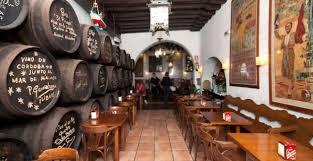 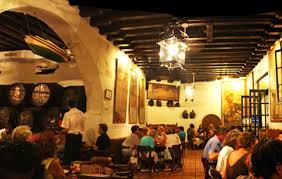 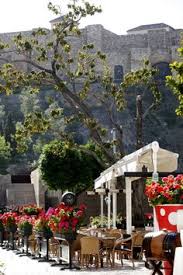 3. *En esta carta mencionan ‘tabla de …….” ¿Qué es?
* ¿Qué son : “champiñones rellenos”?
4. Pan con ………..
5. Pan con ………….
6. Es ………………………………….
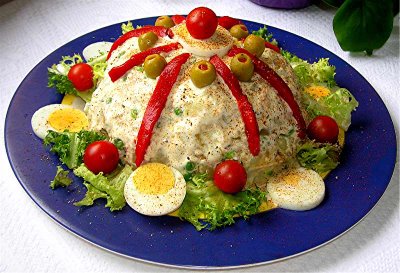 7.Son ……………..
8. Son ……………..de jamón o de pollo, o de bacalao
9. Completa : jamón ……………….    (varias posibilidades, no es pata negra)
10. Queso típico de oveja…………………
Ovejas : ver imágen siguiente
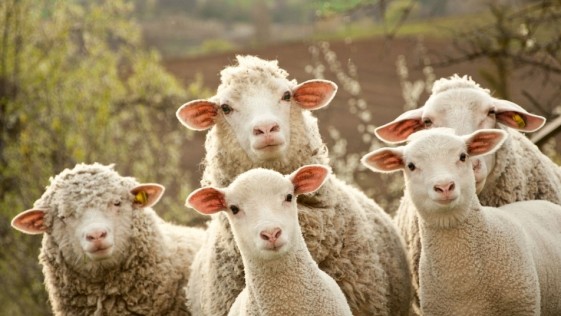 11. Son : …………… de padrón
12 . Es una sopa fría : ----------------
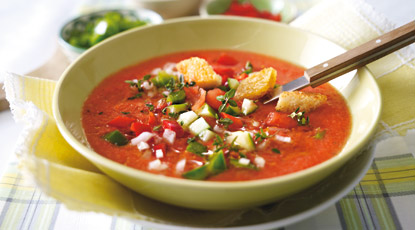 13. Son aros fritos de pulpo :--------------- a la romana
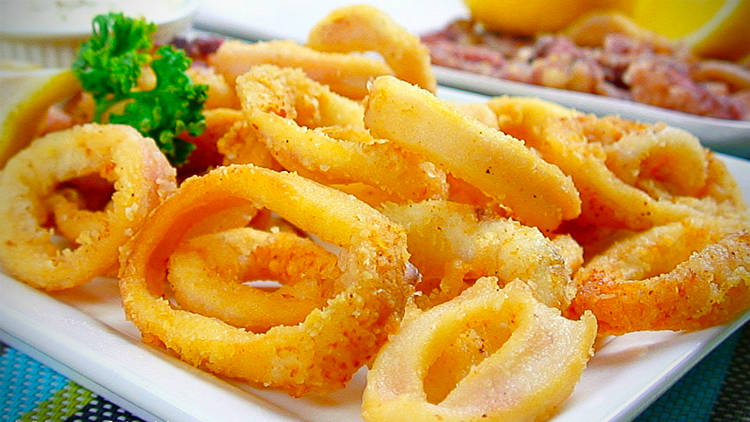 14. Son : 	a) chipichipis fritos		b) chipirones fritos		c) chipendales fritos		d) chipojos fritos
15. Es ………. a la plancha
16. Son : ………………. al vapor
17. Son …………. : pequeñas bolas de carne picada en salsa de tomate.
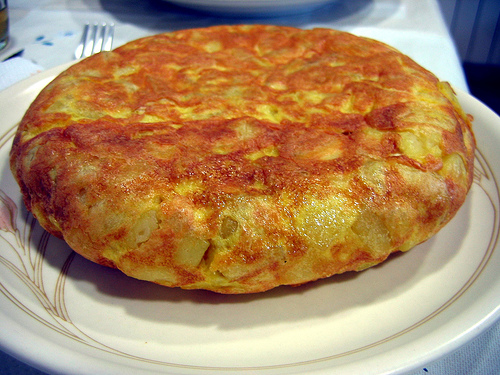 19. …………. estrellados
Freír unos trozos de patatas y al final añadir ………. La yema  tiene que estar todavía líquida.
20. Son………….. a la plancha
21. Son : …………….de atún
O una grande, para preparar en casa (hojaldre + relleno)
22. Champiñones al ………..
23. Es……….. (preparado de la misma manera que imágen anterior)
24. Se utiliza mucho para sazonar tapas calientes y platos.  ¿Qué es?
25. Además de los ingredientes que vemos :
¿Qué ingrediente principal determina el sabor y la calidad de una paella no demasiado seca pero buenísima ?
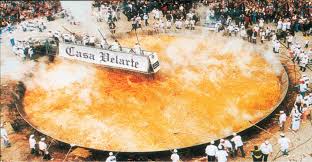 26.¿Cómo se llamas estas patatas?
Es una especialidad de las islas canarias
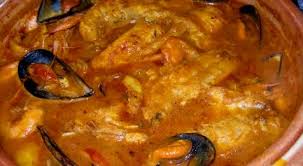 27. Es ……….. de pescado
…….se puede comparar con una sopa “bouillabaisse” : una bullabesa
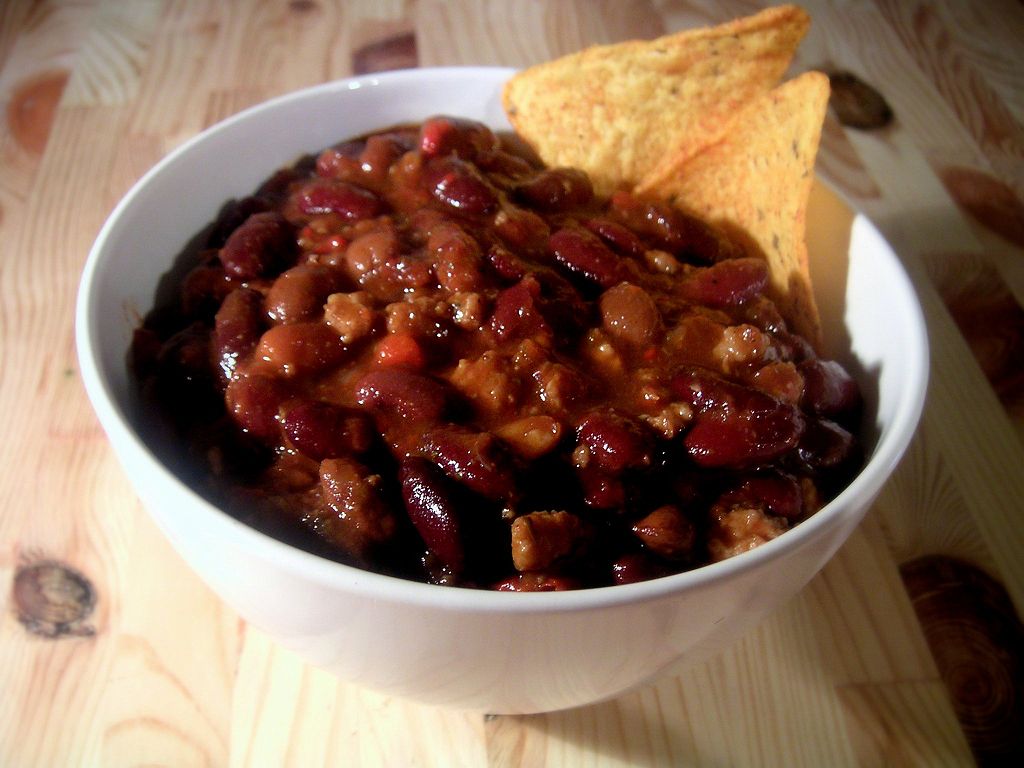 28………… con carne
29.¿Cómo se llaman estas típicas tapas bascas?
Un bar de ……….
30.¿Qué se hace para hacer la cuenta?
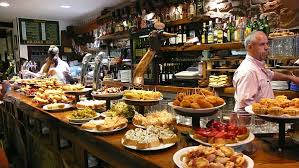 31.¿Cuál es el ingrediente principal de esta crema de remolacha?
32. ¿Qué postre es?
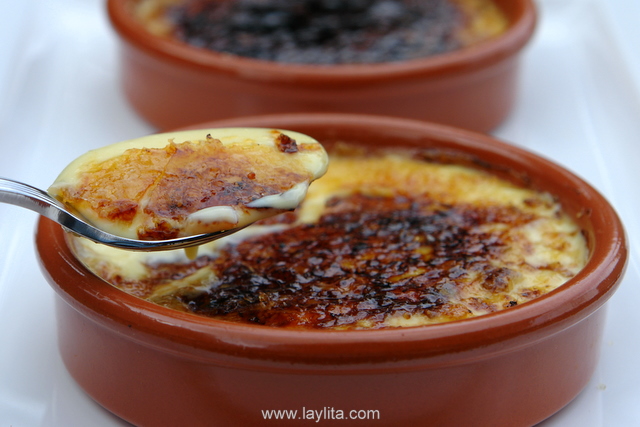 33.¿Cómo se llama este postre típico de Galicia?
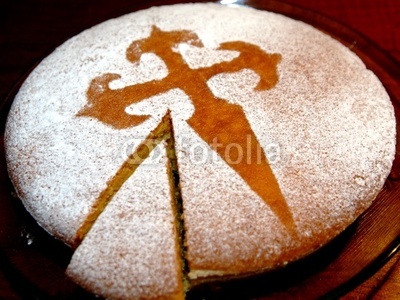 34. Es una ensalada o una …………….de frutas
Repaso : ¿Qué tapas ha comido la profesora en esta terraza?
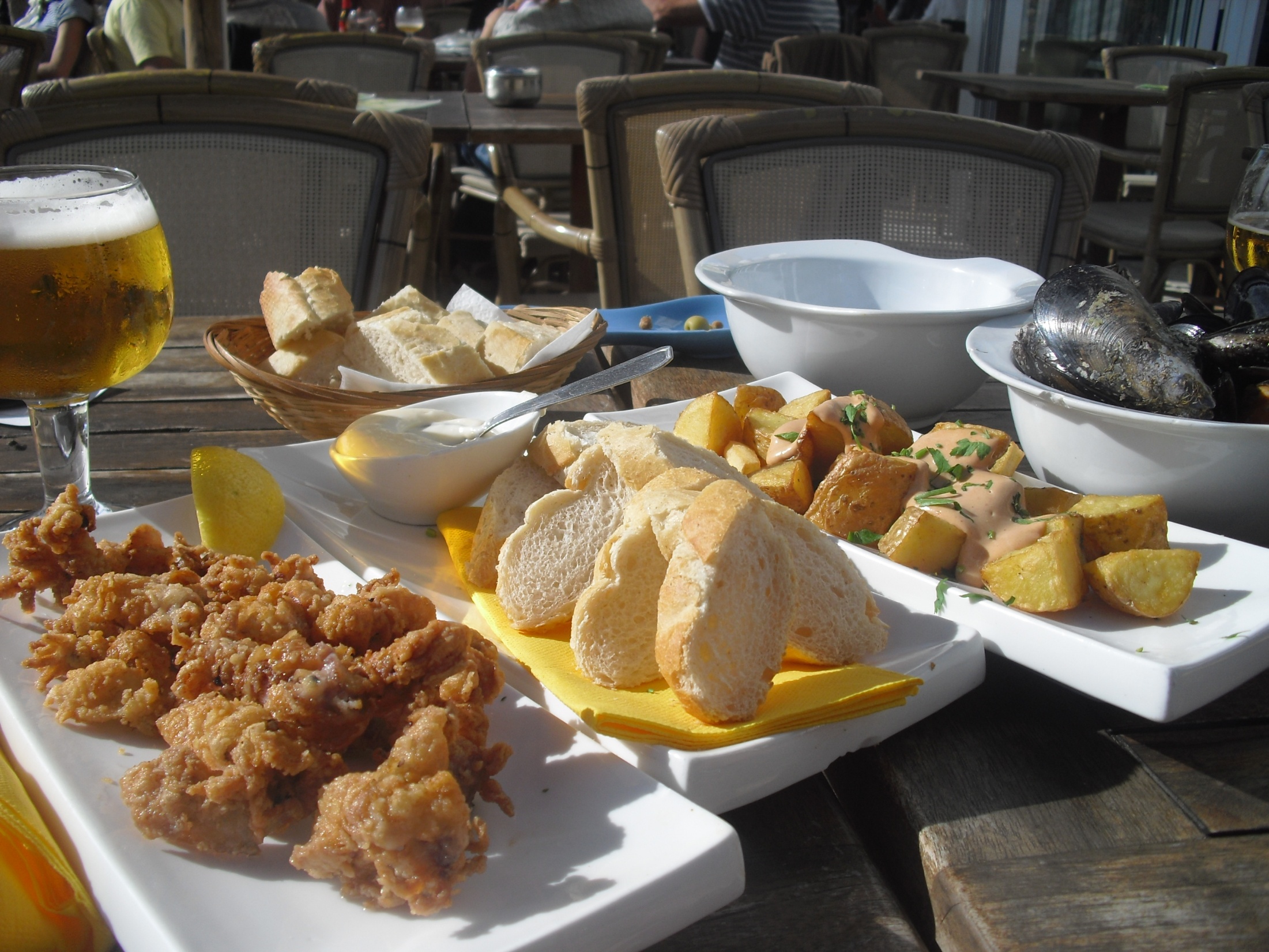 ¿A la profesora le gustan las tapas?
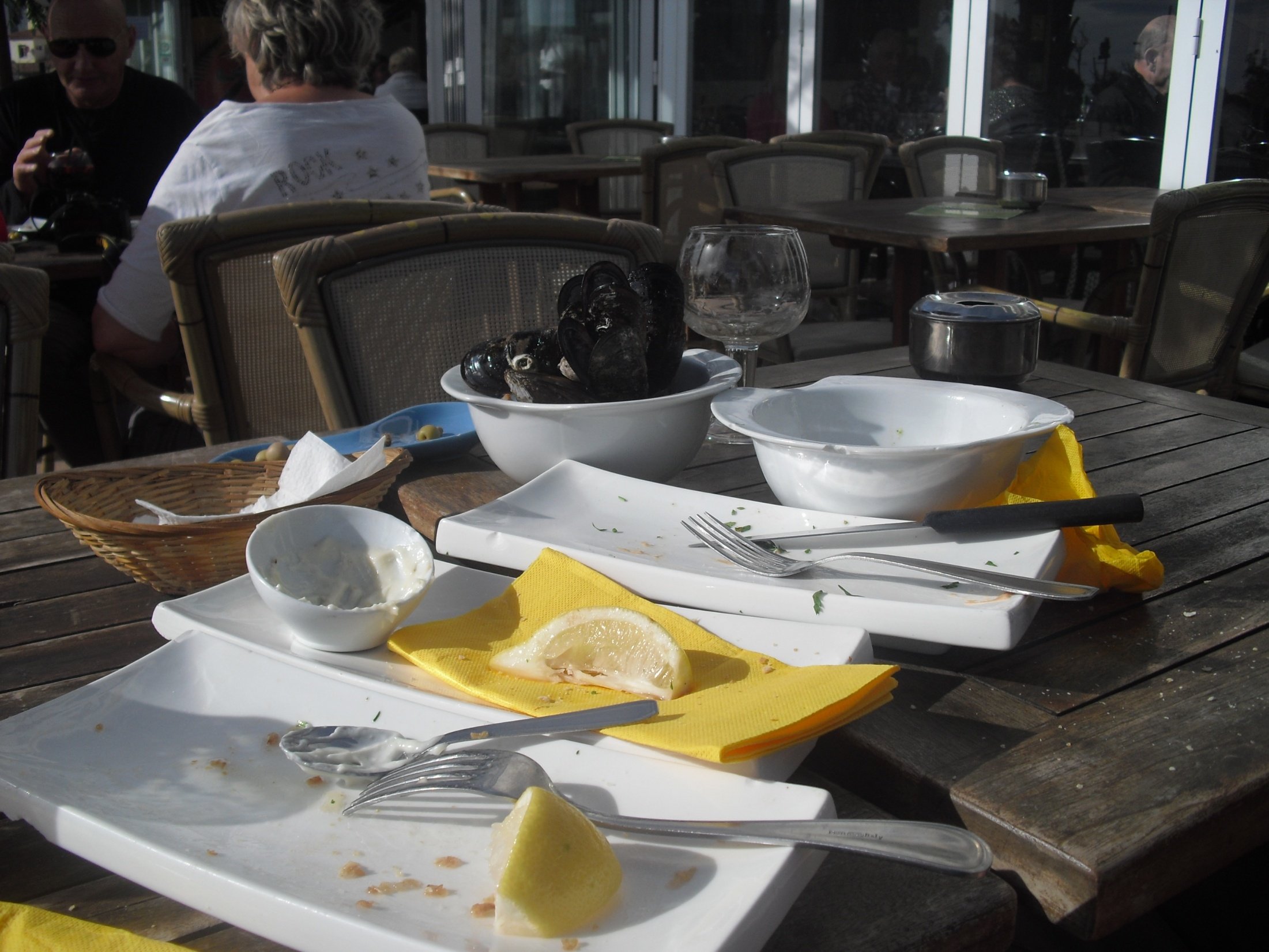